Бюджет для граждан
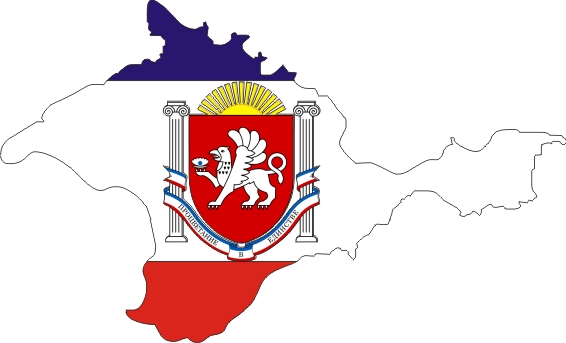 Каштановского сельского поселения Бахчисарайского района 
Республики Крым
за 2017 год
1
Уважаемые жители
Каштановского сельского поселения!
Открытость и доступность информации являются одними из важных аспектов формирования и исполнения муниципального бюджета. Представленная информация предназначена для широкого круга пользователей и будет интересна и полезна всем категориям населения, так как бюджет затрагивает интересы каждого жителя Каштановского сельского поселения. 
Мы постарались в доступной и понятной форме для граждан, показать основные показатели бюджета муниципального образования Каштановское сельское поселение Бахчисарайского района Республики Крым.
Граждане – как налогоплательщики и как потребители муниципальных услуг – должны быть уверены в том, что передаваемые ими в распоряжение государства средства используются прозрачно и эффективно, приносят конкретные результаты как для общества в целом, так и для каждого человека.
«Бюджет для граждан» нацелен на получение обратной связи от граждан, которым интересны современные проблемы финансов в Каштановском сельском поселении.
2
Принцип прозрачности (открытости) бюджетной системы Российской Федерации означает:
3
БЮДЖЕТ
ДОХОДЫ
бюджета
РАСХОДЫ 
бюджета
ЧТО ТАКОЕ БЮДЖЕТ?
Слово это заимствовано из Англии, где в старину канцлер казначейства приносил ежегодно в парламент мешок   с деньгами и произносил речь, которая собственно и называлась старинным нормандским словом "Bougette" (т.е. кожаный мешок)
направляемые из бюджета денежные средства
(финансовое обеспечение муниципальных учреждений, 
дорожное хозяйство, ЖКХ  и транспорт,  капитальное строительство и др.)
- форма образования и расходования денежных средств, предназначенных для финансового обеспечения задач 
и функций 
органов местного самоуправления
поступающие в бюджет денежные средства (налоги юридических 
и физических лиц, штрафы, административные платежи и сборы, финансовая помощь)
Если расходная часть бюджета превышает доходную, то бюджет формируется с дефицитом. Превышение доходов над расходами образует положительный остаток бюджета (профицит).
4
4
Единство бюджетной системы РФ
Разграничение доходов, расходов и источников финансирования дефицита бюджетов между бюджетами бюджетной системы РФ
Самостоятельность бюджетов
Сбалансированность бюджета
Эффективность использования бюджетных средств
Равенство бюджетных прав субъектов РФ, муниципальных образований
Общее (совокупное) покрытие расходов бюджетов
Полнота отражения доходов, расходов и источников финансирования дефицитов бюджетов
Прозрачность (открытость)
Адресность и целевой характер бюджетных средств
Подведомственность расходов бюджетов
Единство кассы
Достоверность бюджета
Принципы бюджетной системы
5
5
Какие этапы проходит бюджет
УТВЕРЖДЕНИЕ
СОСТАВЛЕНИЕ БЮДЖЕТА
Рассмотрение проекта решения о бюджете;
Утверждение проекта решения о бюджете;
Подписание решения о бюджете.
Подготовка материалов для составления бюджета;
Согласование материалов для составления бюджета;
Подготовка проекта решения о бюджете.
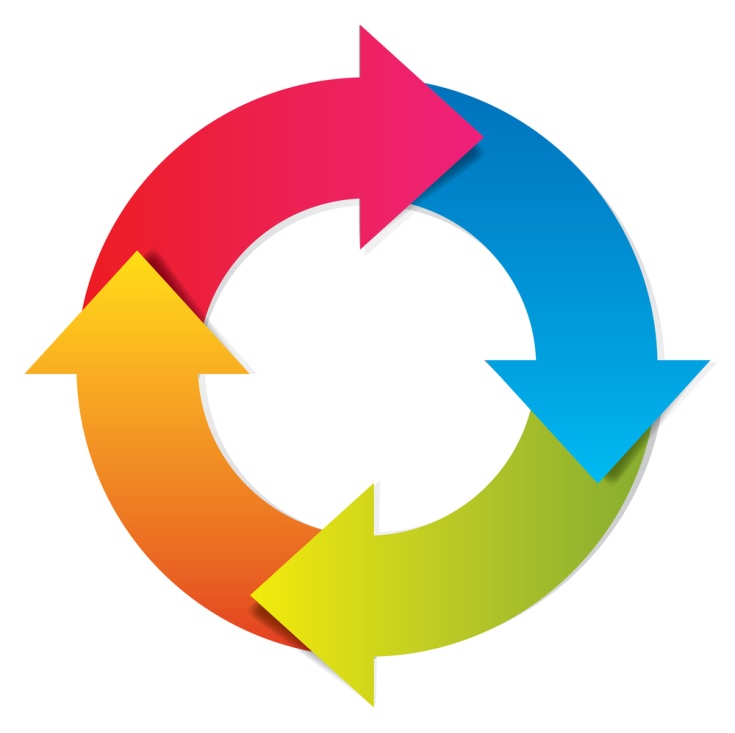 ОТЧЕТНОСТЬ
ИСПОЛНЕНИЕ
Подготовка бюджетной отчетности об исполнении бюджета;
Рассмотрение и согласование бюджетной отчетности об исполнении бюджета;
Утверждение бюджетной отчетности об исполнении бюджета;
Подготовка документов для исполнения бюджета;
Исполнение бюджета
6
6
Бюджетный процесс
Участники бюджетного процесса
ЭТАПЫ
БЮДЖЕТНОГО ПРОЦЕССА
Составление 
проекта бюджета
Органы местного самоуправления
Глава муниципального образования
Рассмотрение и утверждение бюджета
Главные администраторы (администраторы) источников финансирования дефицита бюджета
Контроль и исполнение бюджета
Главные администраторы (администраторы) доходов бюджета
Составление, рассмотрение, утверждение бюджетной отчетности и внешняя проверка
Главные распорядители средств бюджета
7
7
Иные межбюджетные трансферты (Трансфе́рт от лат. «Transfero»-переношу,перемещаю) Предоставляются на осуществление части полномочий по решению вопросов местного значения в соответствии с заключенными соглашениями
Дотации 
(от лат. «Dotatio» -дар, пожертвование)
Предоставляется без определения конкретной цели их использования
Межбюджетные трансферты
Субсидии 
(от лат. «Subsiduim» - поддержка)
Предоставляются на условиях долевого софинансирования расходов других бюджетов
Субвенции 
(от лат. «Subvenire» - приходить на помощь)
Предоставляются на финансирование «переданных» другим публично-правовым образованиям полномочий
8
8
Доходы бюджета Каштановского сельского поселения за 2017 год
9
Налоговые доходы
Единый с/х
 налог 
263,4 тыс. руб.
Земельный 
налог 
39,8 тыс. руб.
Налог на доходы физ. лиц
1325,9 тыс. руб.
Акцизы по подакцизным  товарам
481,4 тыс. руб.
10
НЕНАЛОГОВЫЕ ДОХОДЫ
11
Безвозмездные поступления
тыс. руб.
12
Расходы бюджета Каштановского сельского поселения Бахчисарайского района за 9 месяцев 2017 годА
тыс. руб.
13
Контактная информация:
Администрация Каштановского сельского  поселения

Адрес: с. Каштаны, ул. Виноградная, 3
Бахчисарайский  район, Республика Крым , 298413

тел. /факс (06554) 5 13 24
e-mail: kashtany-sovet@bahch.rk.gov.ru

График работы :
с 8:00 до 17:00 перерыв с 12:00 до 13:00
Приемные дни: вторник, четверг
с 9:00 до 16:00 перерыв с 12:00 до 13:00
Выходной суббота, воскресенье.
14